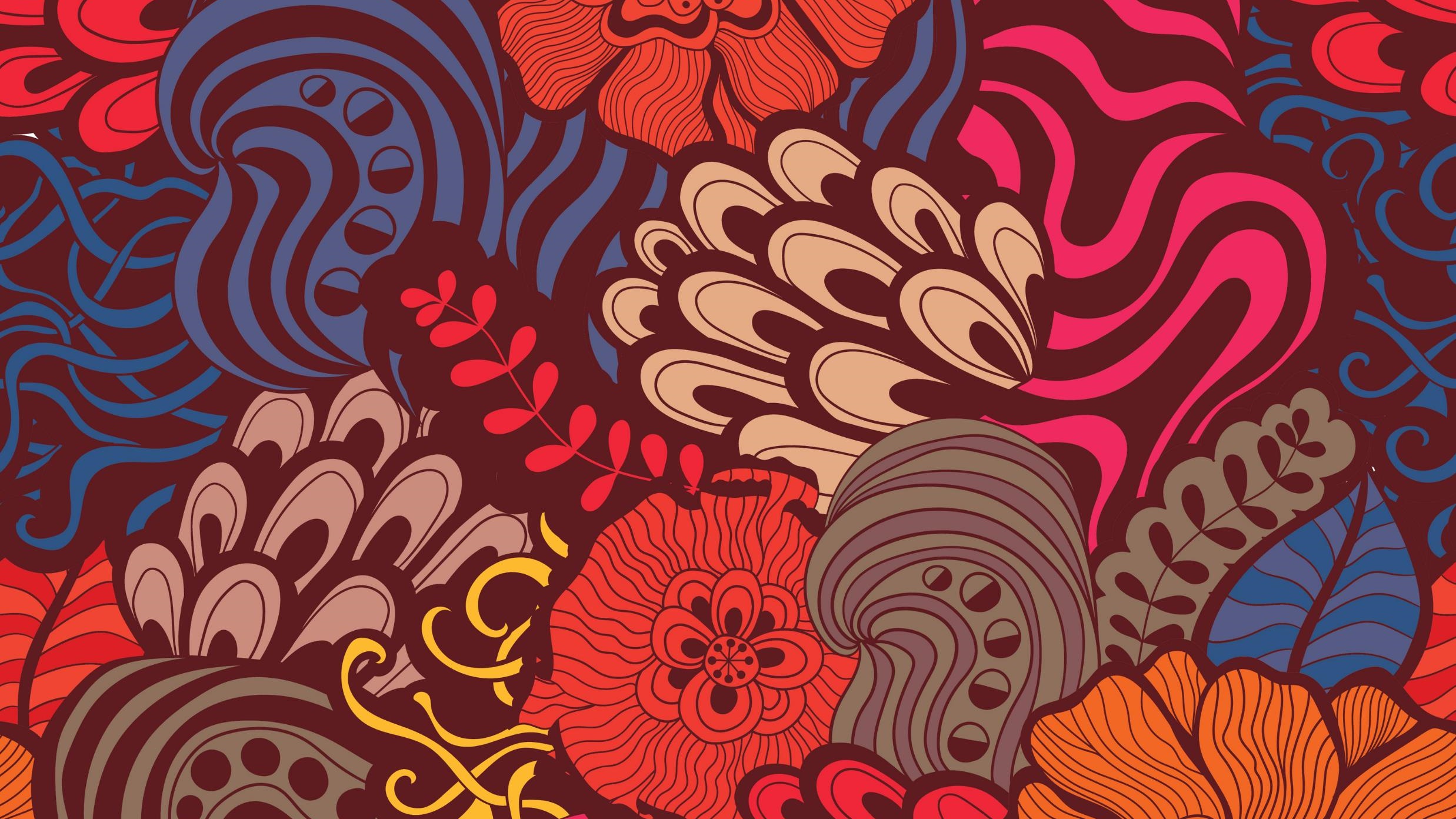 Een (on)veilig thuis
En hoe ga je daarover in gesprek?
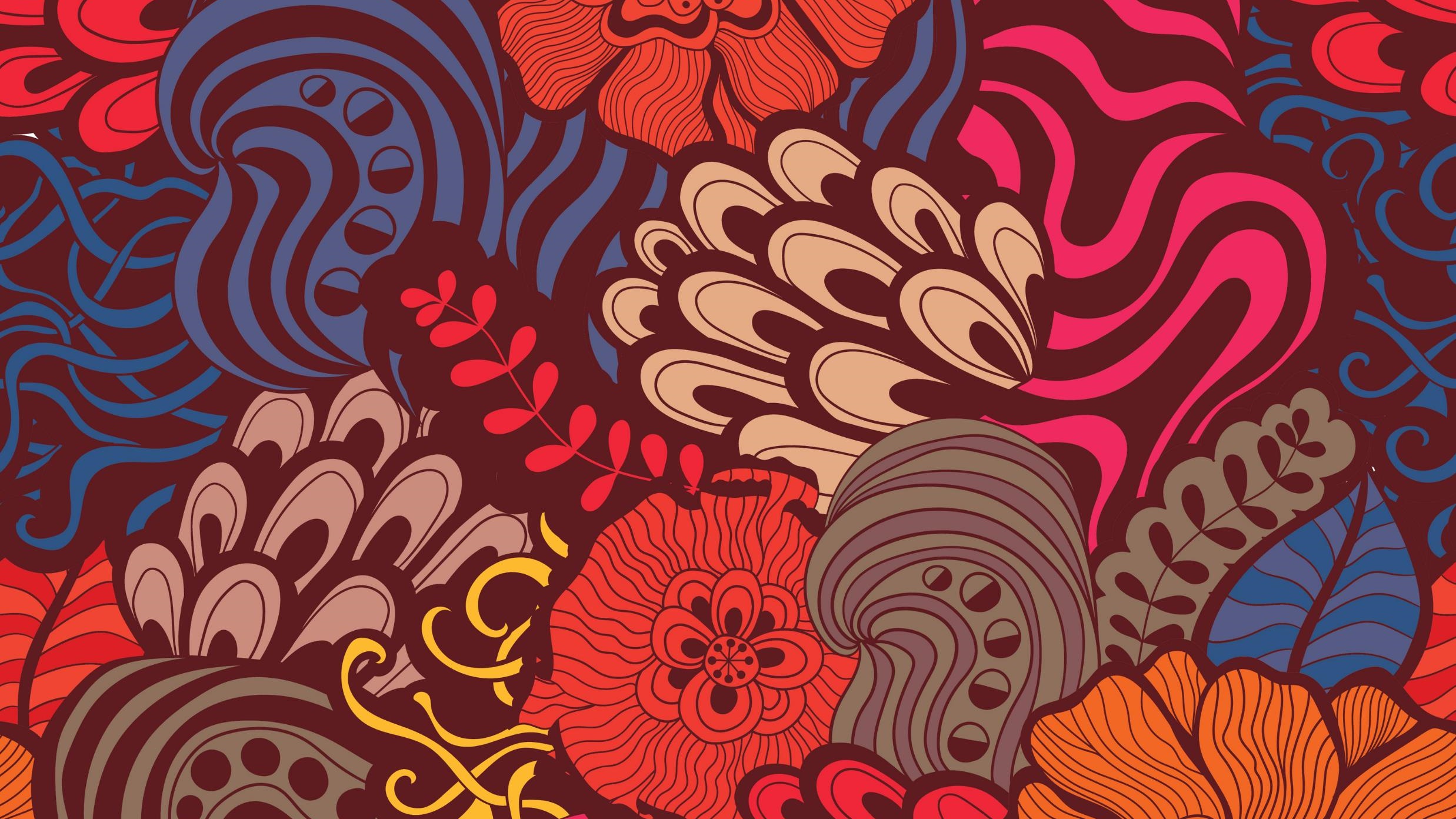 Programma
Wat verstaan we onder een (on)veilig thuis?
De beroepscode van Veilig Thuis
Ouderschap en kinderwens
Oefenen met kritische beroepssituatie
Op welke vlakken kan ‘thuis’ onveilig zijn?
Huiselijk geweldVormen: Welke vormen zijn er?Risicofactoren: Wat leidt tot risico?Beschermende factoren: Wat kunnen beschermende factoren zijn?Preventie: buurtwerk
VechtscheidingOuderschapsplanGevolgen voor de kinderen en oudersPreventie: Sociaal netwerk
Seksueel misbruikAanranding, verkrachting, incestSignalen: Wat zijn signalen?Preventie: sociale weerbaarheid en programma’s 
MishandelingVormenSignalen en gevolgenRisicofactoren en beschermende factorenPreventie: Voorlichting
Eergerelateerd geweldSignalenWat te doen? Niet de familie inschakelen. Schakel deskundigen in.
23-3-2021
De beroepscode van Veilig Thuis
23-3-2021
Ouderschap en kinderwens
intergenerationele overdracht

Parentificatie

Onkunde

Onmacht
23-3-2021
Ouderschapsbegeleiding
1. alle gezinsleden erbij betrekken
2. in de leefomgeving
3. betrokkenheid en respect
4. samenwerken
5. empowerment
6. sociale omgeving betrekken
7. afbouwen begeleiding.
23-3-2021
Wanneer een kind niet gewenst is
Inzetten van ontmoedigingsbeleid bij cliënten
Verplichte anti conceptie 
Morele keuzes? Wat kan wel en wat kan niet?
23-3-2021
Oefenen met kritische beroepssituatie
Als je kiest voor in gesprek gaan, hoe doe je dat dan?
23-3-2021
Welke rollen neem je in als persoonlijk begeleider?
In de praktijklessen gaan jullie oefenen met het uitspelen van casuïstiek en adviserende rollen.
23-3-2021